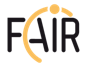 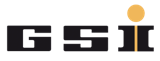 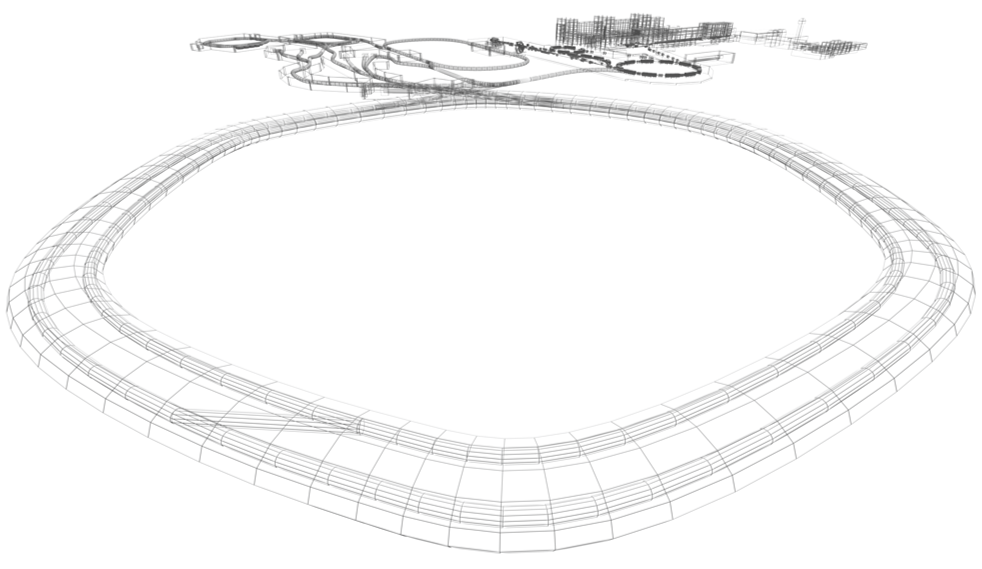 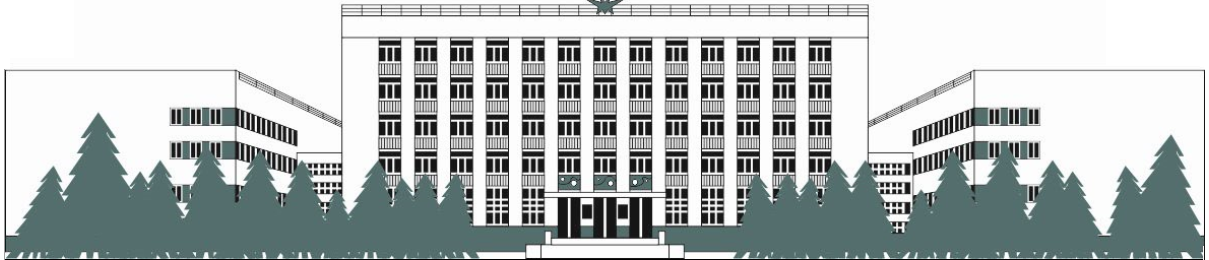 Status of BINP collaboration with FAIR
Eugene Levichev
Budker INP, Novosibirsk

4th FAIR-BINP Meeting 25-29 May, 2020, Novosibirsk
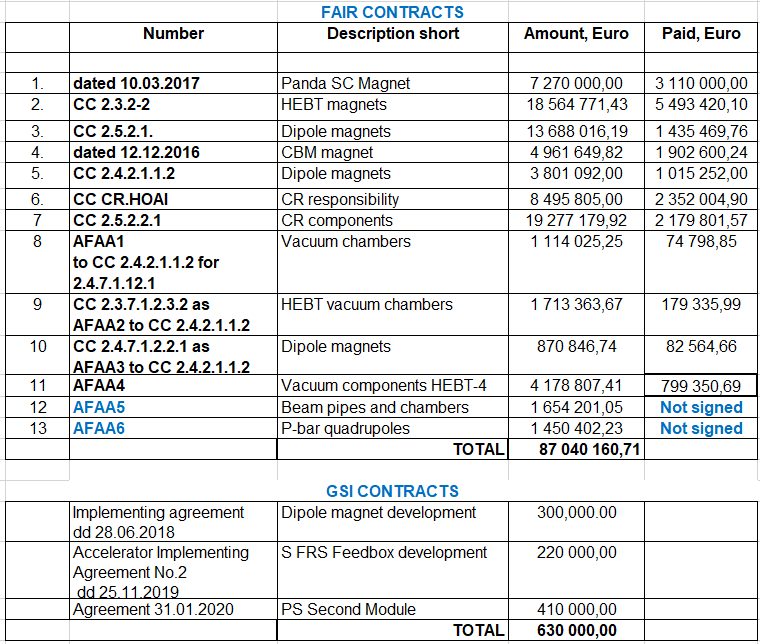 Collector Ring
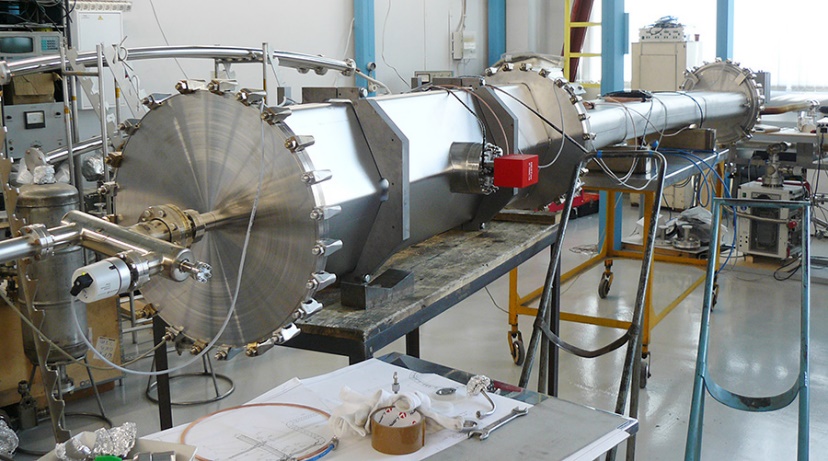 Assembly of dipole and quad chambers
      prototypes test:
      vacuum achieved!
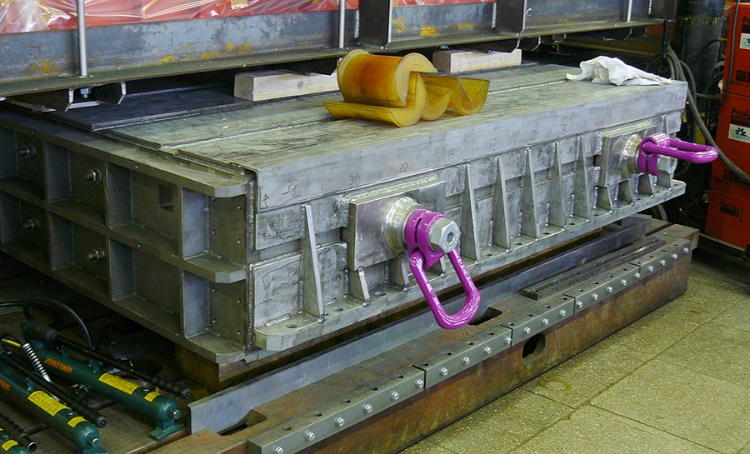 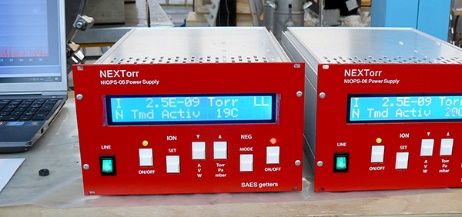 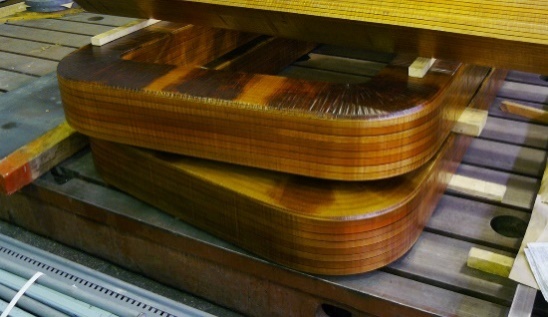 Scrapers supports
FoS dipole production: yoke parts and coils
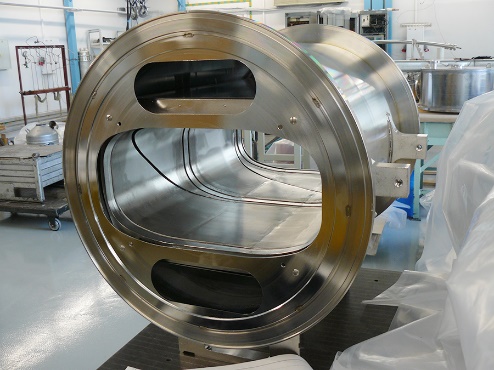 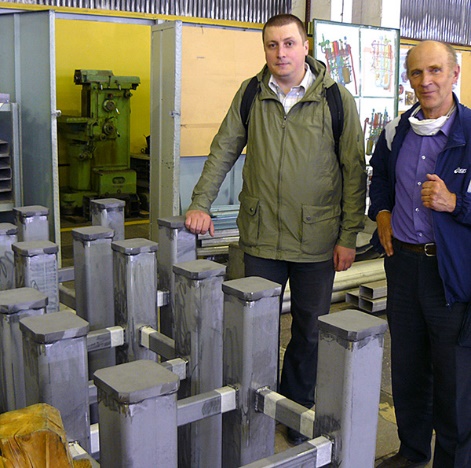 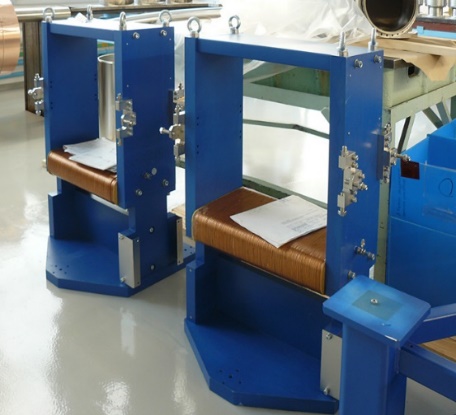 Scintillating screen plates
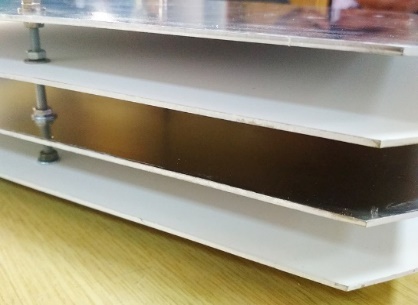 FoS wide steering magnets
Wide pickup prototype
HEBT magnets batch 2-4 (CC2.3.2-2)
Total  18 000 000 euro
Final delivery until October 2021
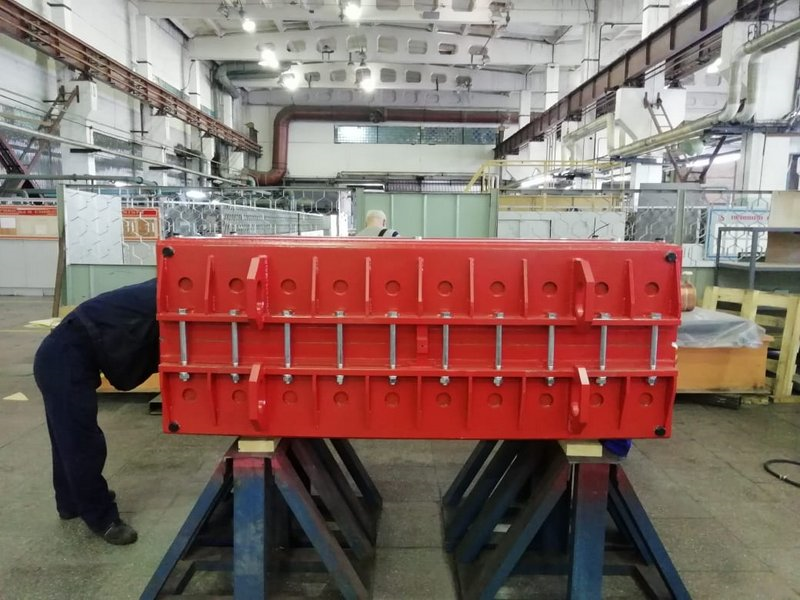 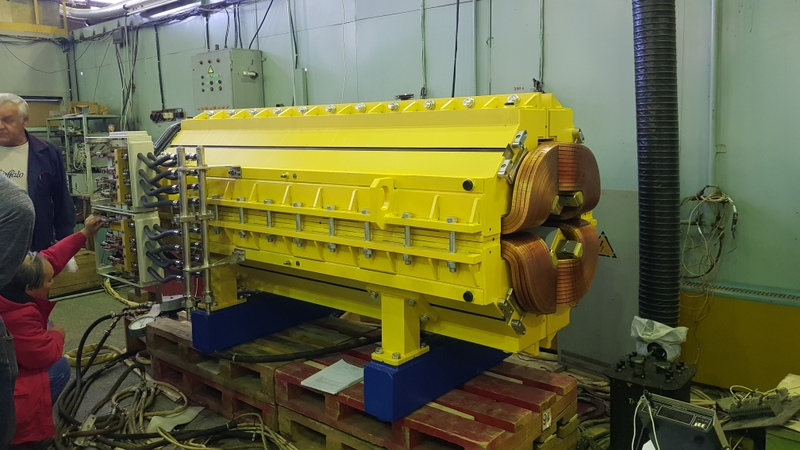 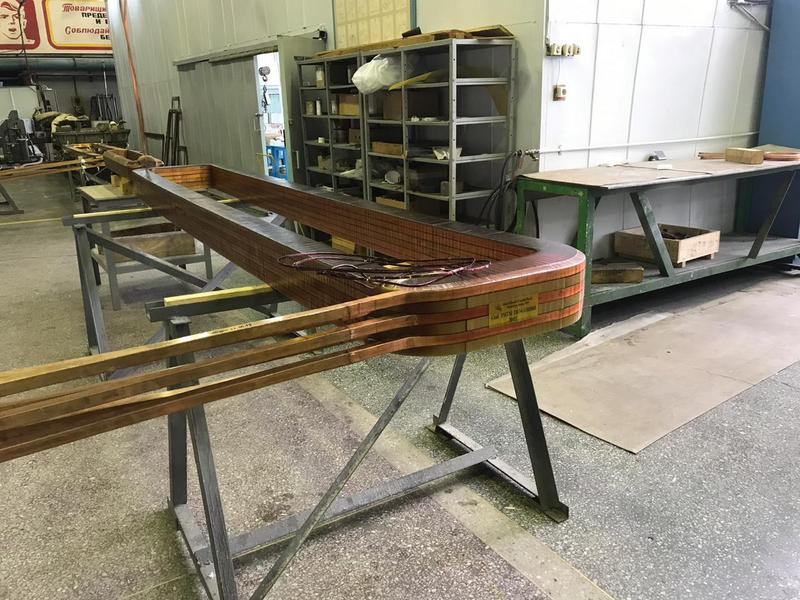 Delivered 49 magnets
Ready for delivery 27 magnets
Ready for FAT 23 magnets
Vacuum component contracts
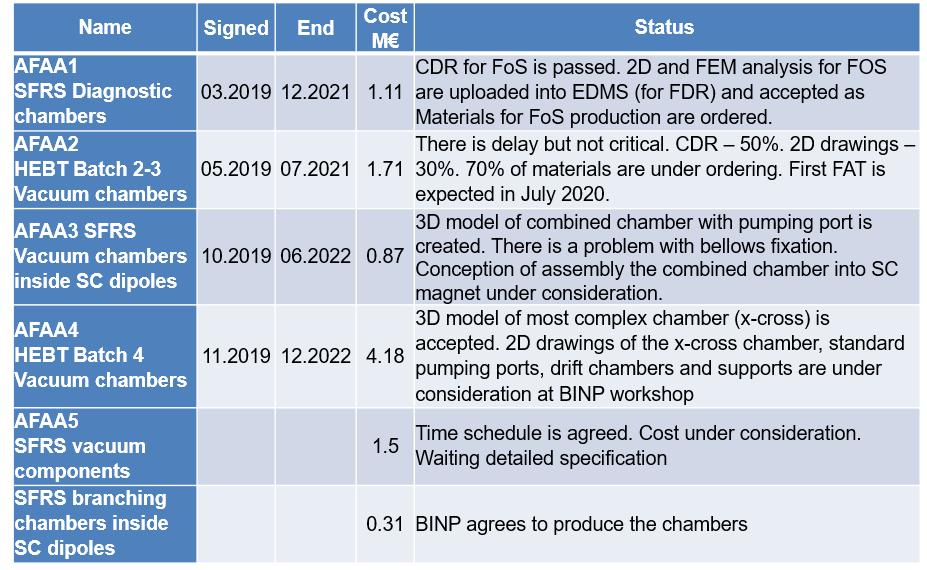 CC 2.4.2.1.1.2 (03.2019 – 10.22)
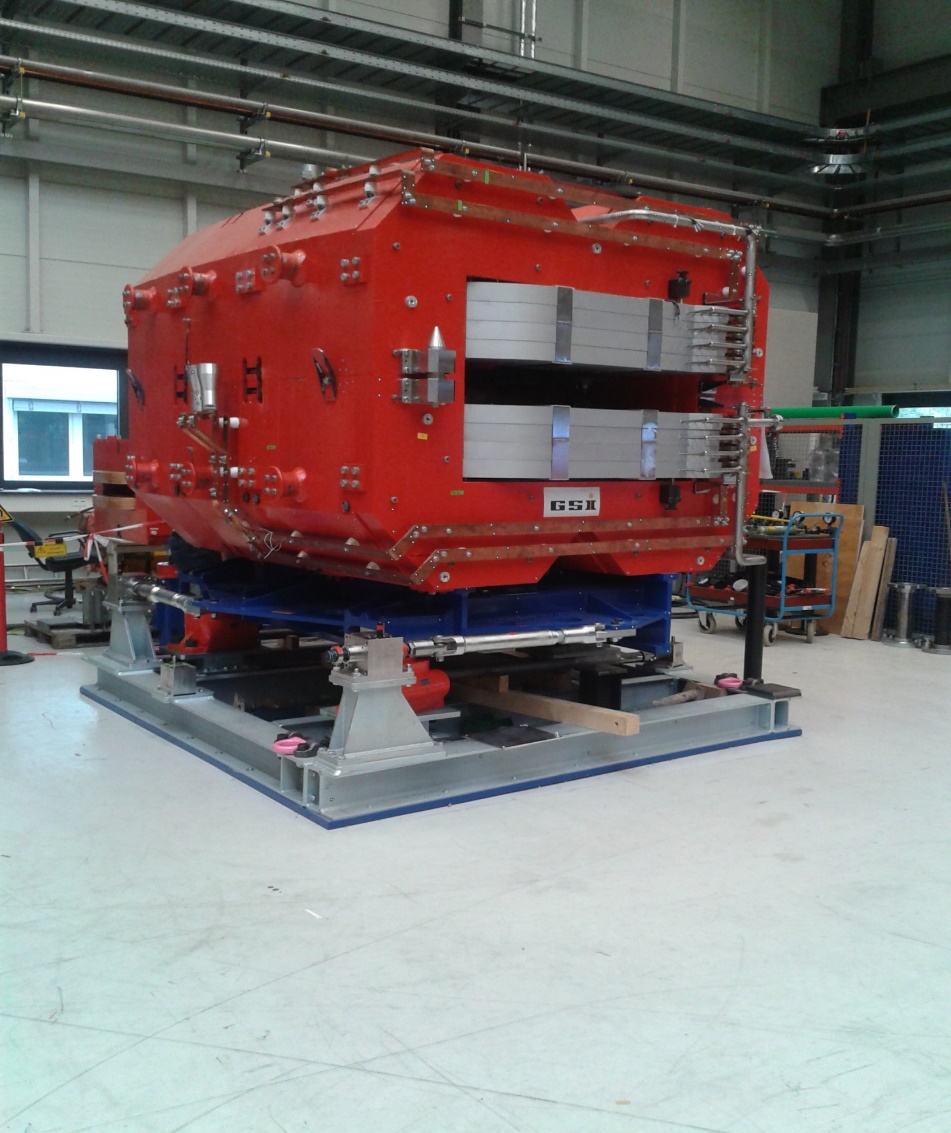 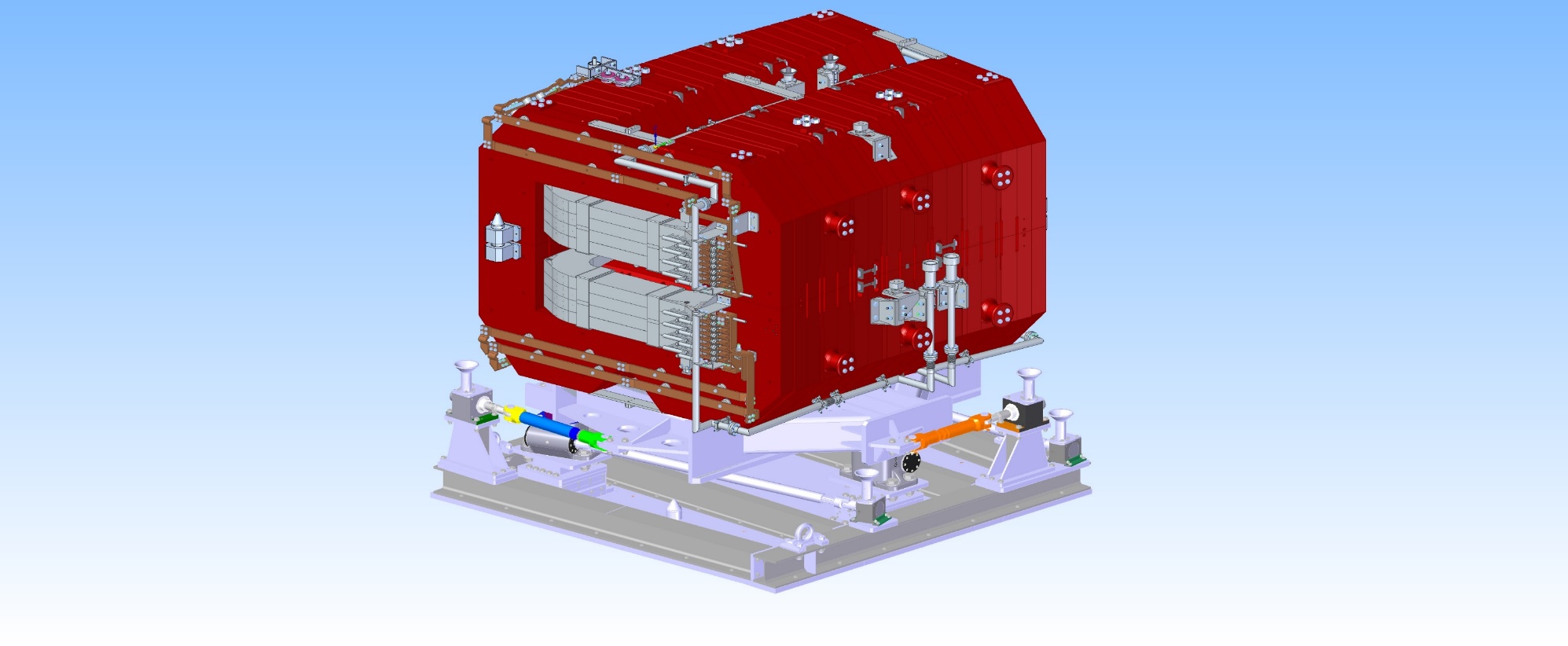 PROTOTYPE, 2010
New CAD model, 2020
TOTAL: 3801092.00 EUR
FAIR supplies cable to BINP
TOTAL – Cable Cost = 2900720.00 EUR
Two radiation resistance magnets based on a design of the 2010 prototype.
2.2.05.0121 Accelerator Implementing Agreement No. 1, GSI (end date is of May 2020)
Total: 75000.00 EUR 
Development of 3 quadrupole and sextupole SFRS magnets.
3D magnetic field simulation has been done. 3D design is under completion.
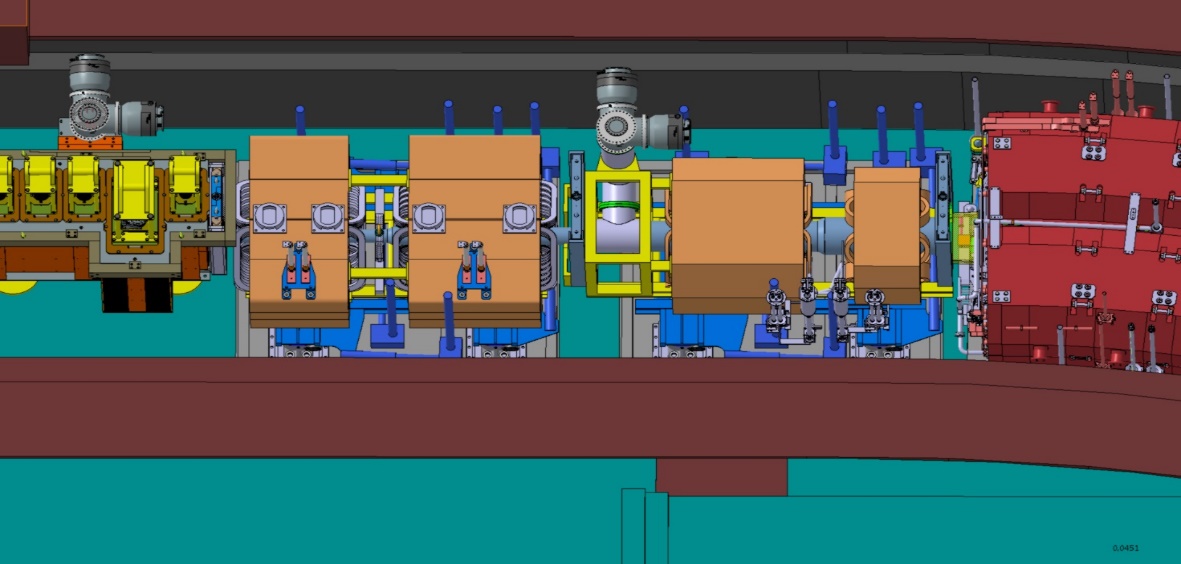 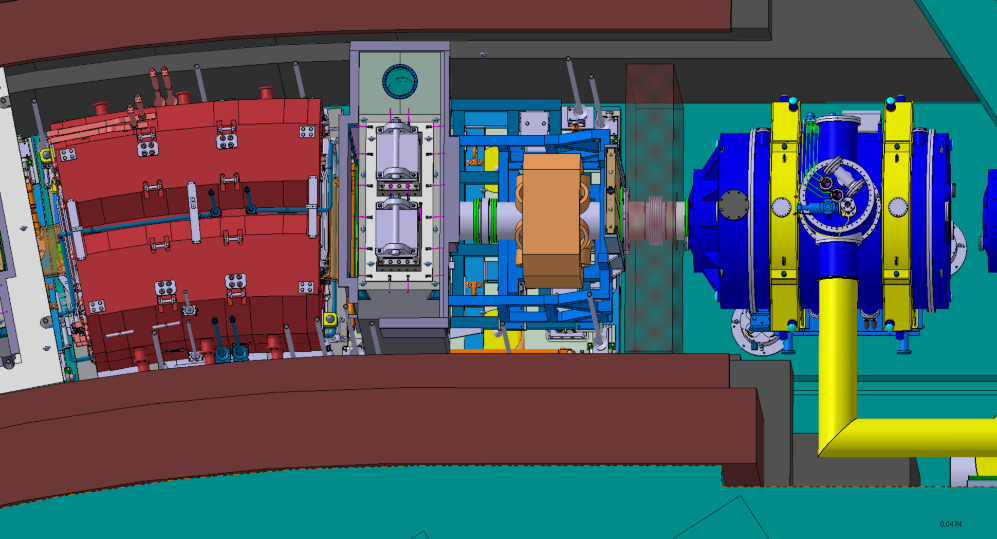 Quad-Sext 
Assembly
Quad-Quad 
Assembly
Single sextupole
Summary
FAIR is (one of the) greatest and important BINP collaborator in the history.
Friendly and productive communications were established between two teams.
In spite of many problems and particularly difficult present period, BINP does it best to fulfill all responsibilities.
I propose to establish a FAIR-BINP coordination group (small enough, 5+5 or even less), which will have a zoom meeting every month (or once per two weeks) to discuss and solve current issues and problems.